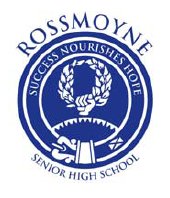 Australian Cohesion
Civics and Citizenship
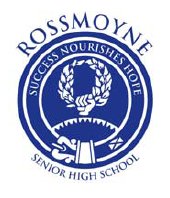 Overview
Australian communities tend to take democracy for granted. 

However, if you examine history, many societies and political systems have fallen – even those that appeared stable
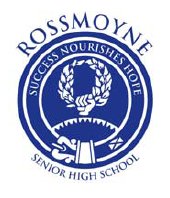 Threats
The threats that a society faces may vary in terms of significance. 

Some communities around the world are threatened by war and violence, others by poverty and famine

In Australia, the main threats to democracy are:
organised crime
vested interests
corruption
lawlessness
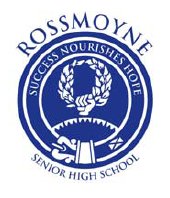 Organised Crime
According to the Australian Crime Commission, the major types of organised criminal activity can be classified into two main groups:

criminal syndicates

outlaw motorcycle gangs
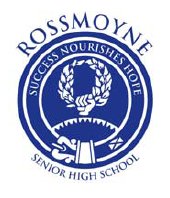 Criminal Syndicates
Criminal syndicates are responsible for the majority of organised criminal activity in Australia.

The structure of these organisations can seem similar to regular businesses 

Criminal syndicates usually involve large-scale criminal activity including the sale of illicit drugs and firearms, financial crimes, match fixing in sport and money laundering.
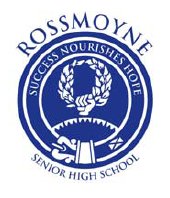 Outlaw Motorcycle Gangs
Are different from those who legitimately enjoy meeting and riding motorcycles

Some of these gangs are not only involved in criminal activity, but also frequently engage in violent behaviour while undertaking these crimes.

The potential impact of outlaw motorcycle gangs on Australian communities was deemed so significant that all states have passed legislation severely restricting gang activity.
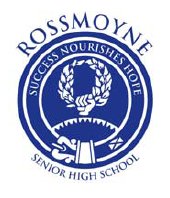 Vested Interests
Is where an individual has a strong personal interest in a situation and could take advantage of it. 

The conflict of interest that can have the most significant impact on Australian society occurs in our political system

Before beginning their terms of office, politicians must disclose any potential conflict of interest that may interfere with their position and responsibilities, however…
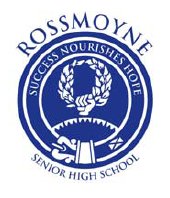 Clive Palmer
Elected as the member for Fairfax in the 2013 federal election, Palmer has amassed a large personal fortune due to his involvement in the mining industry.

Although he has disclosed his assets to parliament, his critics claim that Palmer’s opinion and eventual vote on government legislation will be influenced by his business interests

They argue that there is no more clear example of this conflicted interest than the proposed repeal of the 2011 mining tax (known as the Minerals Resource Rent Tax
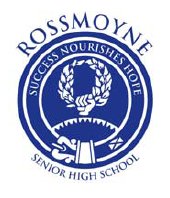 Corruption
Australian politics is relatively free from corruption. 

 Forms of political corruption may include:
Bribery
Embezzlement
Repression of political opponents

One of Australia’s most significant cases of corruption was the Rum Rebellion
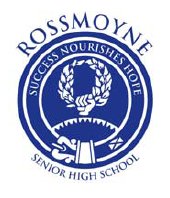 Lawlessness
Australian society largely follows the rule of law, resulting in the majority of our communities remaining safe and peaceful

The only time martial law was declared was during the Eureka Stockade

A major recent time when lawless has threatened our society was during the 2005 Cronulla Riots.